UMBC ON-CALL DOOR REPAIR + MAINTENANCE
REQUEST FOR PROPOSALS
SOLICITATION – RFP-#BC-21308-J
PRE-PROPOSAL MEETING

 March 9, 2023
Solicitation #RFP-21308-J
SOLICITATION SCHEDULE
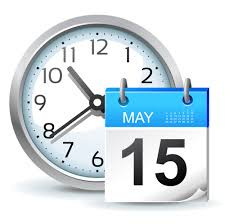 2
Solicitation Schedule
Solicitation RFP #BC-21308-J
REVIEW OF RFP
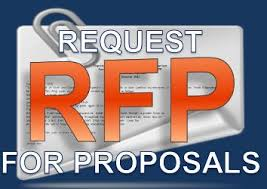 4
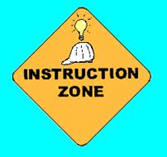 Instructions to Proposers
Issuing Office is UMBC’s Department of Procurement & Strategic Sourcing and is the sole point of contact.

All questions are to be directed to Rob Johnson at rjohns12@umbc.edu 

Responses to questions will be provided via addendum and posted on UMBC ebid board: https://procurement.umbc.edu/bid-board/.
5
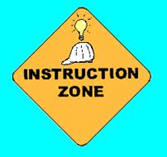 Instructions to Proposers
Late proposals (technical or price) cannot be accepted.  

Proposals must be delivered to UMBC’s Procurement Office via Box. Proposers should receive an automatically generated verification from Box when the file has successfully uploaded.
	
	Note:  If a proposer does not receive this verification, contact the Issuing Office immediately.
6
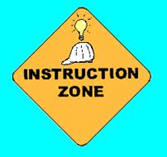 Instructions to Proposers
The Price Proposal shall be irrevocable for one hundred twenty (120) calendar days from the price proposal due date.
Performance Bonding in the full amount of the contract price is applicable to this solicitation and due 10 days after award
An MBE goal of 15% is established for this procurement. 
Only MDOT MBE certification is acceptable
7
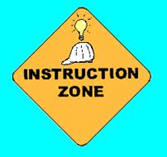 Instructions to Proposers
Confidential/Proprietary Information – Proposers are to identify those portions of their proposal which they deem confidential, proprietary, or trade secrets.  

It is not sufficient to preface the entire proposal with a proprietary statement.
8
Proposals, Evaluation, and Forms
Technical Proposals:  Submitted to UMBC’s Department of Procurement & Strategic Sourcing via Box site.

One set in Microsoft Word format
One set in PDF format 

Note:  Only Technical Proposals are requested at this time.
9
Proposals, Evaluation and Forms
Initial Technical Evaluation will be conducted on the submitted technical proposals resulting in a short list.  

Interview Sessions will be conducted with those proposers who are short listed as a result of the initial technical evaluation.

*(TBD) Second Phase Evaluation will be conducted after Interview sessions resulting in a second short list.  

Price Proposals will be requested from proposing firms who remain short listed after the second phase evaluation (second short list).
10
Scope of Work
Selected Contractor to provide on an (On call basis), service for interior, exterior and automatic ADA doors including Installation, Maintenance and Repair of all interior and exterior door types and door components
The selected firm shall also provide preventative maintenance service throughout the year and respond to emergency call situations as needed across campus.
Solicitation #BC-21308-J
TECHNICAL PROPOSAL SUBMITTAL
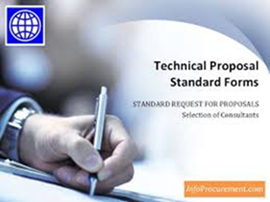 12
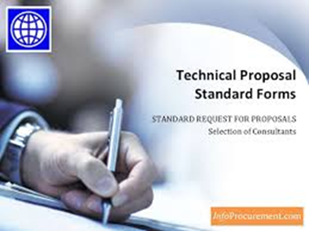 Technical Proposal Submittal –Organization
Proposals shall be organized in the following format:

Title Page 
Firm qualifications and relevant experience
Firm references
Work Plan 
Primary Contract Representative
Unique qualifications
Required forms (affidavit and acknowledgement of addenda)
13
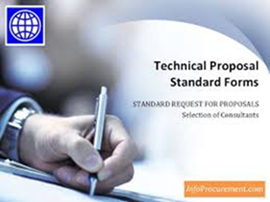 Technical Proposal Submittal -Mandatory Requirements
Proposing Firm must be in business for a minimum of five (5) years performing installation, repair and preventative maintenance on interior, exterior and automatic ADA doors.
Proposing Firm’s Mechanic must have a minimum of three (3) years of experience performing installation, repair and preventative maintenance on interior, exterior and automatic ADA doors and entrances.
Proposing Firm’s Mechanic should be BHMA certified (American National Standard for Power Operated Pedestrian Doors).
Proposing Firm must possess a current license to perform work in Maryland under this contract
14
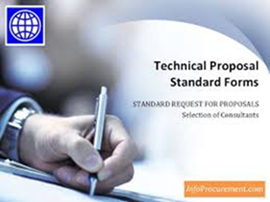 Technical Proposal Submittal –Firm Experience/References
Provide "Experience information for three (3) contracts where these services have been performed within the last three (3) years; and provide the dollar value of each contract. All are to be similar in size and scope to The University of Maryland Baltimore County, with higher consideration being given to any contract performed in a higher academic environment. 
References: Provide at least three (3) references of contract locations where these services have been performed within the last three (3) years. Provide contact name, address, telephone number and account name and location for each reference. It is imperative that accurate contact names and phone numbers be given for the contracts listed. All references should include a contact person who can comment on the firm's ability to handle a contract of this type
15
Solicitation #BC-21308-J
INTERVIEW SESSION
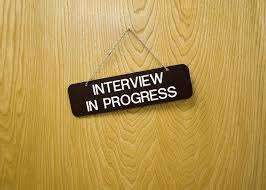 16
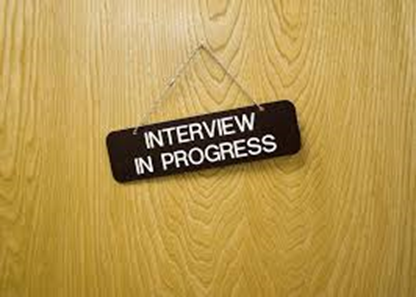 Interview Session-Purpose
Allow the University to meet the Prime’s key personnel.


Allow the Proposer to present and discuss their project approach and project challenge.


Discuss other elements/categories of the Technical Proposal.


Provide opportunity to discuss/clarify the scope of services.
17
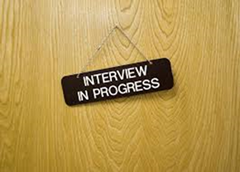 Interview Session
Key personnel required to attend:
1.	Project Executive
2.	Project Manager
3.	Project Superintendent

Other personnel are at the discretion of the Prime firm but must be participants in the session

Sessions will be 1-hour or less in duration and UMBC will confirm specifics of these sessions in writing.

Forum will be informal via WebEx.  The University is not interested in a marketing presentation.
18
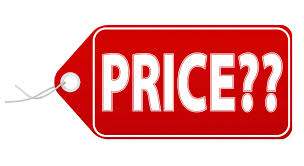 Price Proposal Submittal
The forms consist of a Base Price Proposal form 

The official price proposal form will be issued to short listed firms at the appropriate time

Price Proposals shall be submitted to the Box address provided.

The Price Proposal forms shall be filled out completely inclusive of the attachments.

Changes, alterations, and additions to the Price Proposal forms are NOT allowed.
19
Solicitation #BC-21308-J
EVALUATION PROCESS
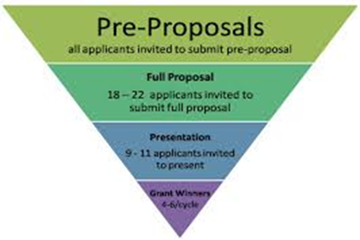 20
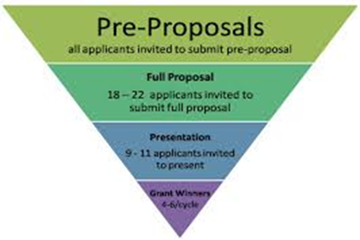 Evaluation Process
Conducted by a University Evaluation Committee.

Initial technical evaluation will be based on the technical proposals.  

Based on the results of this initial evaluation, the University will develop a short list of  proposers.

Proposers will be advised of the outcome of this initial evaluation.
21
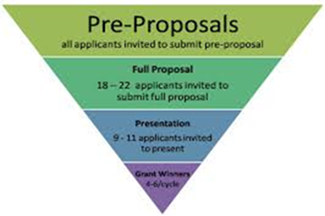 Evaluation Process
Short listed proposers may be asked to attend the Interview Sessions.

Following these sessions, a Second Phase Technical Evaluation may be conducted.

All information provided by the Proposer in the technical proposal and at the Interview session will be evaluated.
22
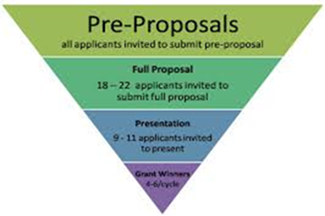 Evaluation Process
Further information may be requested by UMBC during the technical evaluation process.


UMBC may elect to conduct a Best & Final Technical phase.
23
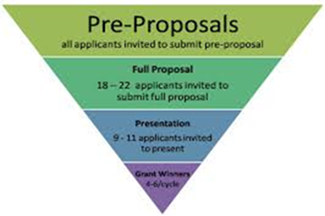 Evaluation Process
Price proposals will not be opened publicly.

Price proposals will be evaluated based on the sum total price inclusive of any unit pricing and any alternates accepted by the University.

Resulting contract will be a lump sum agreement  

UMBC may elect to request a Best & Final Price Proposal.
24
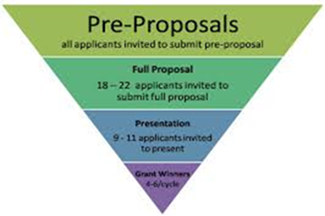 Evaluation Process
The final proposal rating will be based on the combined evaluation of the Technical Proposal, Interview Session, and the Price Proposal.

Technical merit will have a much greater weight than cost.

The University will choose from among the highest rated proposals that proposal that will best serve its interest in accordance with USM procurement policies.
25
Procurement Overview
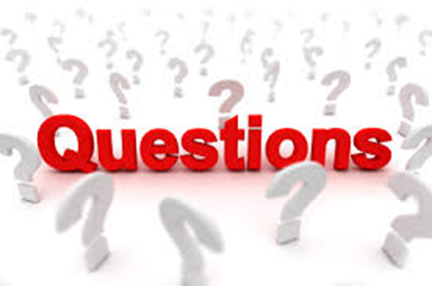 26